Население Южной Америки
Презентация выполнена
 учителем географии
 МОУ Лицей
 г.о. Электрогорск 
Строчковой Оксаной Николаевной
Повторение темы «Природные зоны Южной Америки»
Объясните понятия:
Сельва
Кампос
Льянос
Пампа
Виктория-регия
Тукан
Анаконда
Правильные ответы:
Влажный экваториальный лес
Саванны Бразильского плоскогорья
Саванны Оринокской низменности
Субтропические степи
Гигантская кувшинка в Амазонке
Птица с большим клювом
Гигантская водяная змея
Кто это? Что это? (фото вопросы)
1
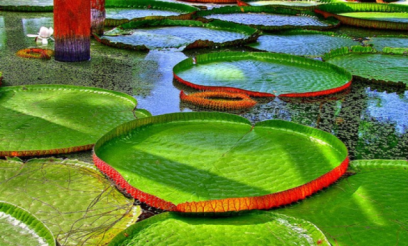 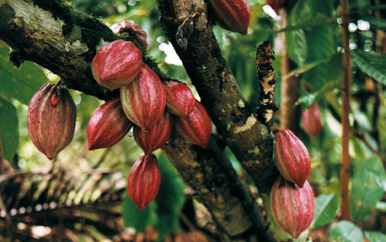 2
3
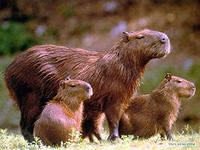 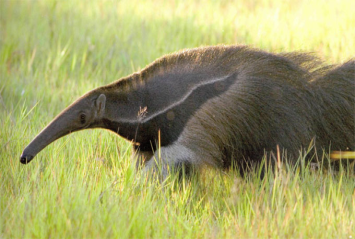 4
5                      6
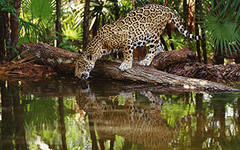 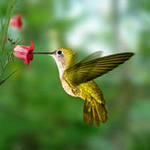 8
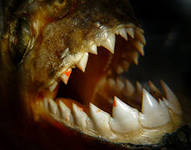 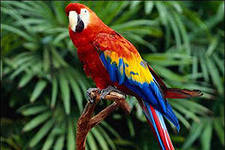 7
Правильные ответы:
Шоколадное дерево (какао)
Виктория-регия
Муравьед
Капибара (водосвинка)
Колибри
Ягуар
Попугай ара
Пиранья
Население Южной Америки:
Коренное население материка – индейцы (инки) относятся к                      






американской ветви монголоидной расы. Они занимались охотой, рыболовством, собирательством. Создали свое государство - империю инков
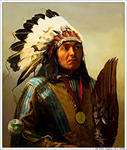 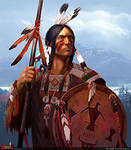 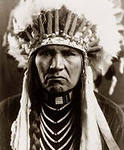 Потомков от браков индейцев с европейцами называют 





                                       метисами
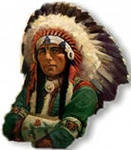 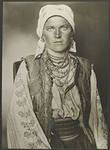 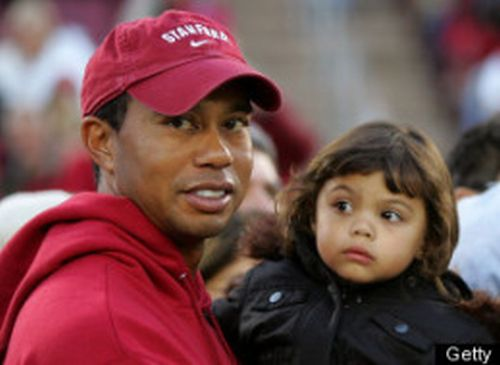 В течении трех столетий для работы на плантациях завозили рабов-негров
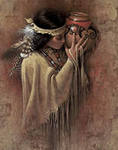 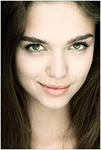 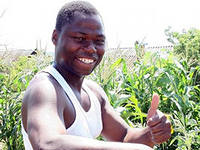 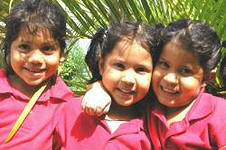 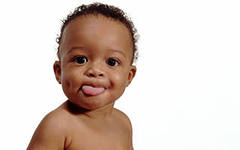 Мулаты
Самбо